For full screen content, use this PowerPoint template
or set your screen size to the resolution 3432 x 981 px

Note – even if you create full screen slides you can still embed normal 16:9 video’s
or indeed create videos to the full canvas area to the resolution above
Videos can be supplied in MP4 h.264
We can also accept normal 16:9 ratio size slides or video’s.

This lighter blue box is an example of a Standard 16:9 slide or video overlay on top of the full screen canvas

Video’s can be embedded into the slide or supplied as a mp4 (h.264) format’s at 1920 x 1080p

The dark areas to the side will be a generic backdrop provided by BETT.
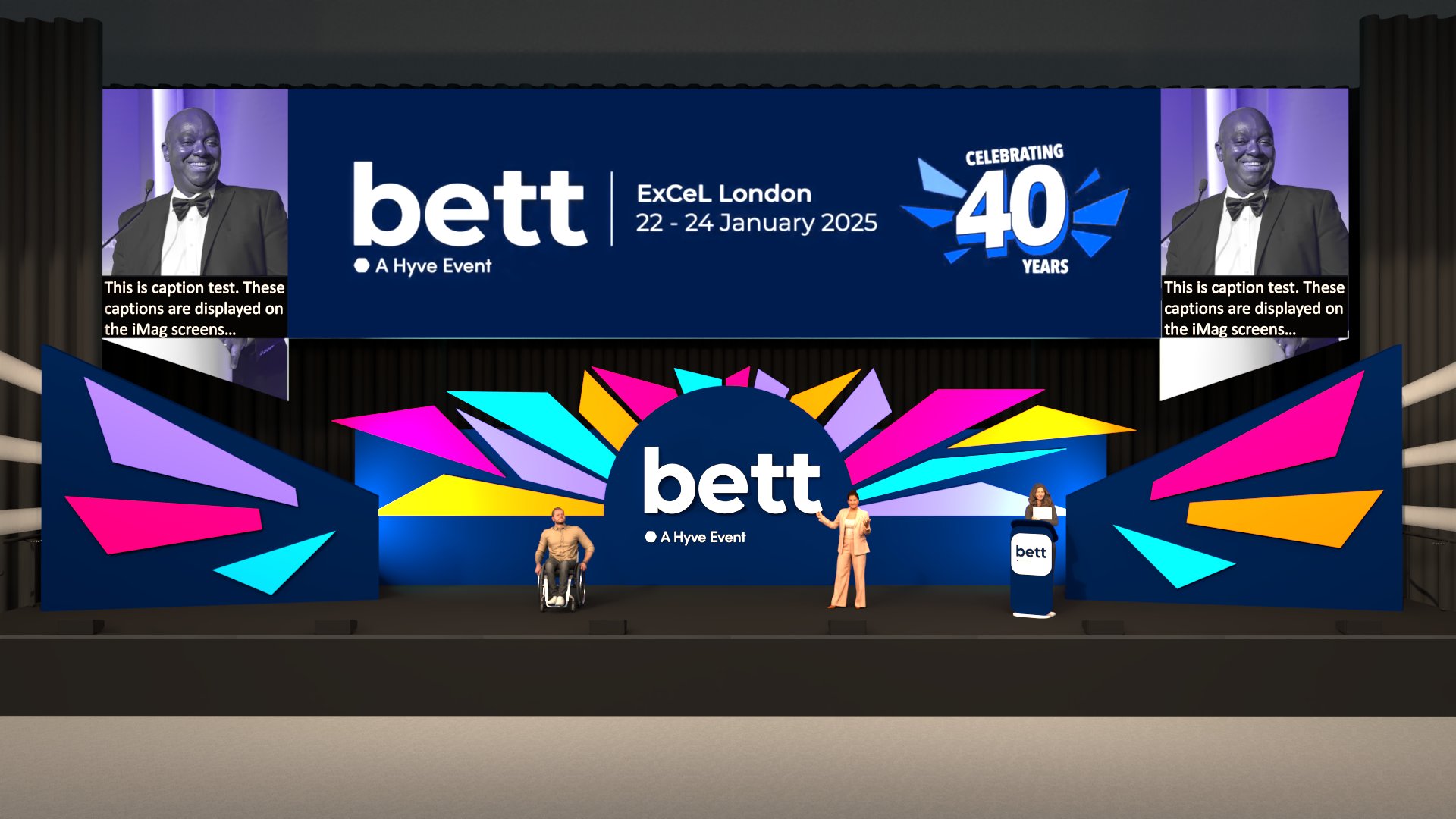 Stage set visual for context
Camera relay side screens with captions
Main screen (3432 x 981 px)
Presenter Stage
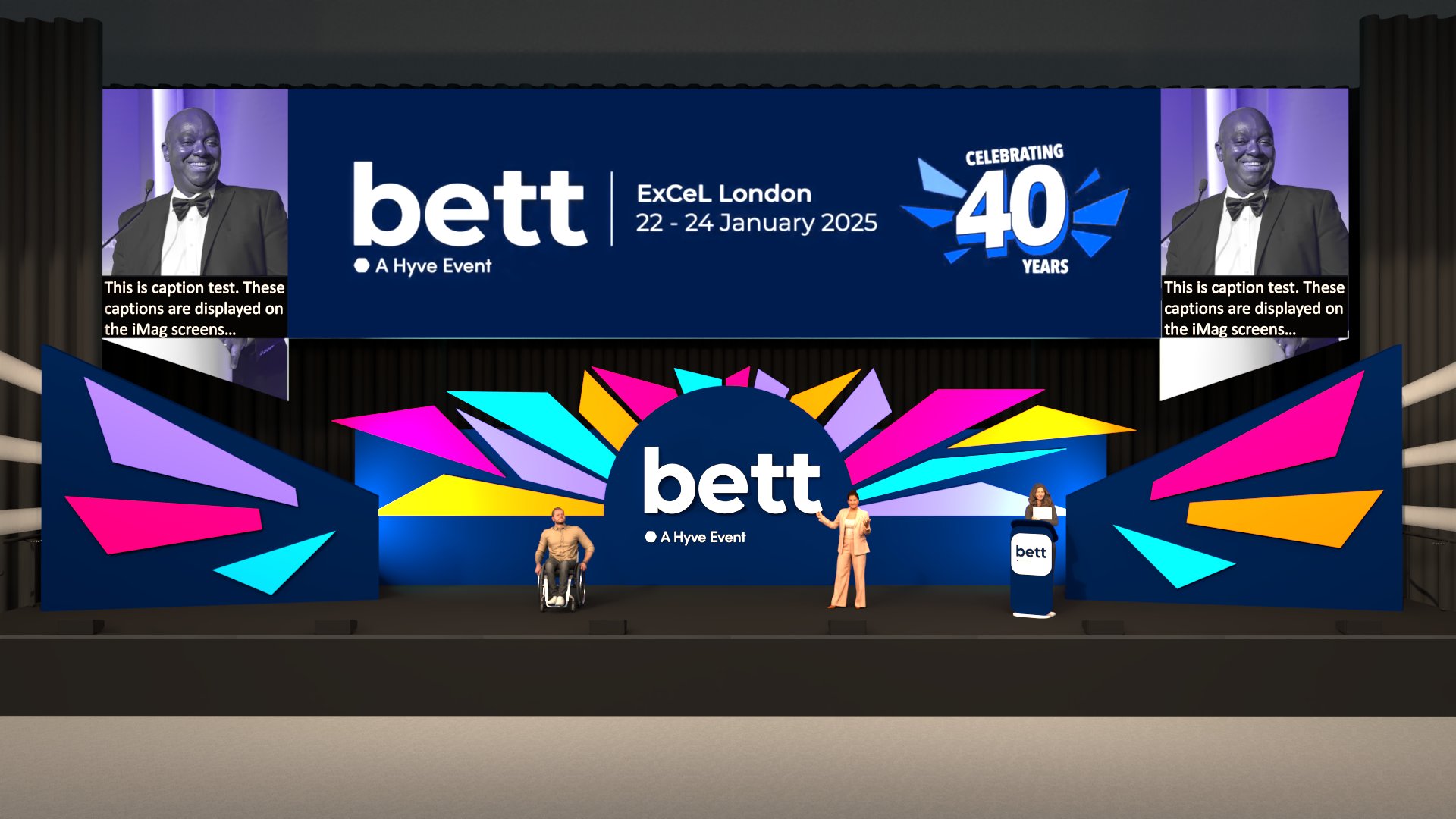 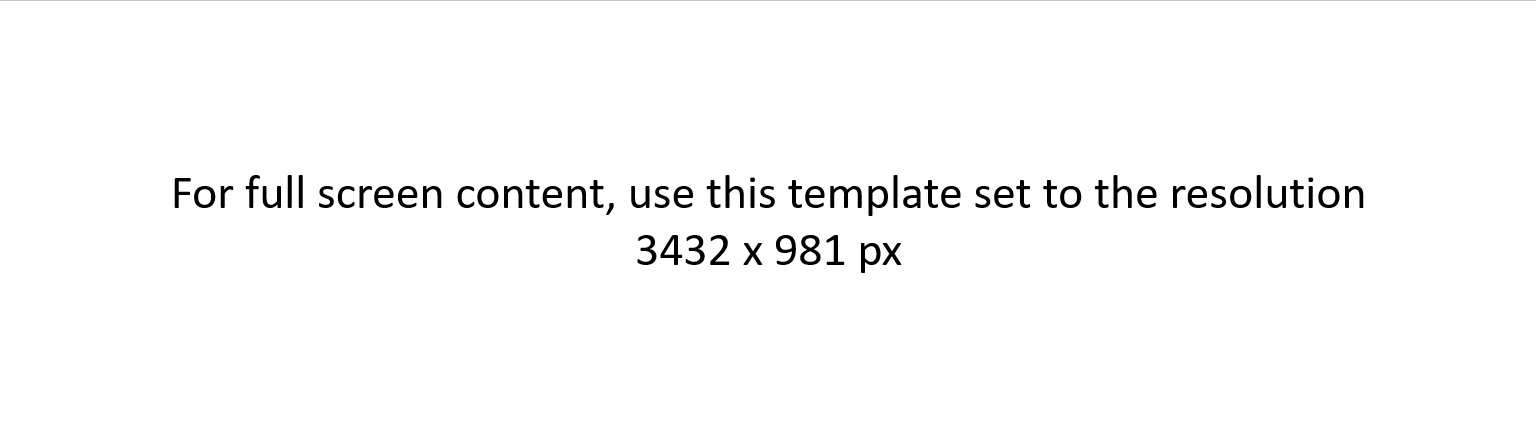 With full screen content
across entire canvas
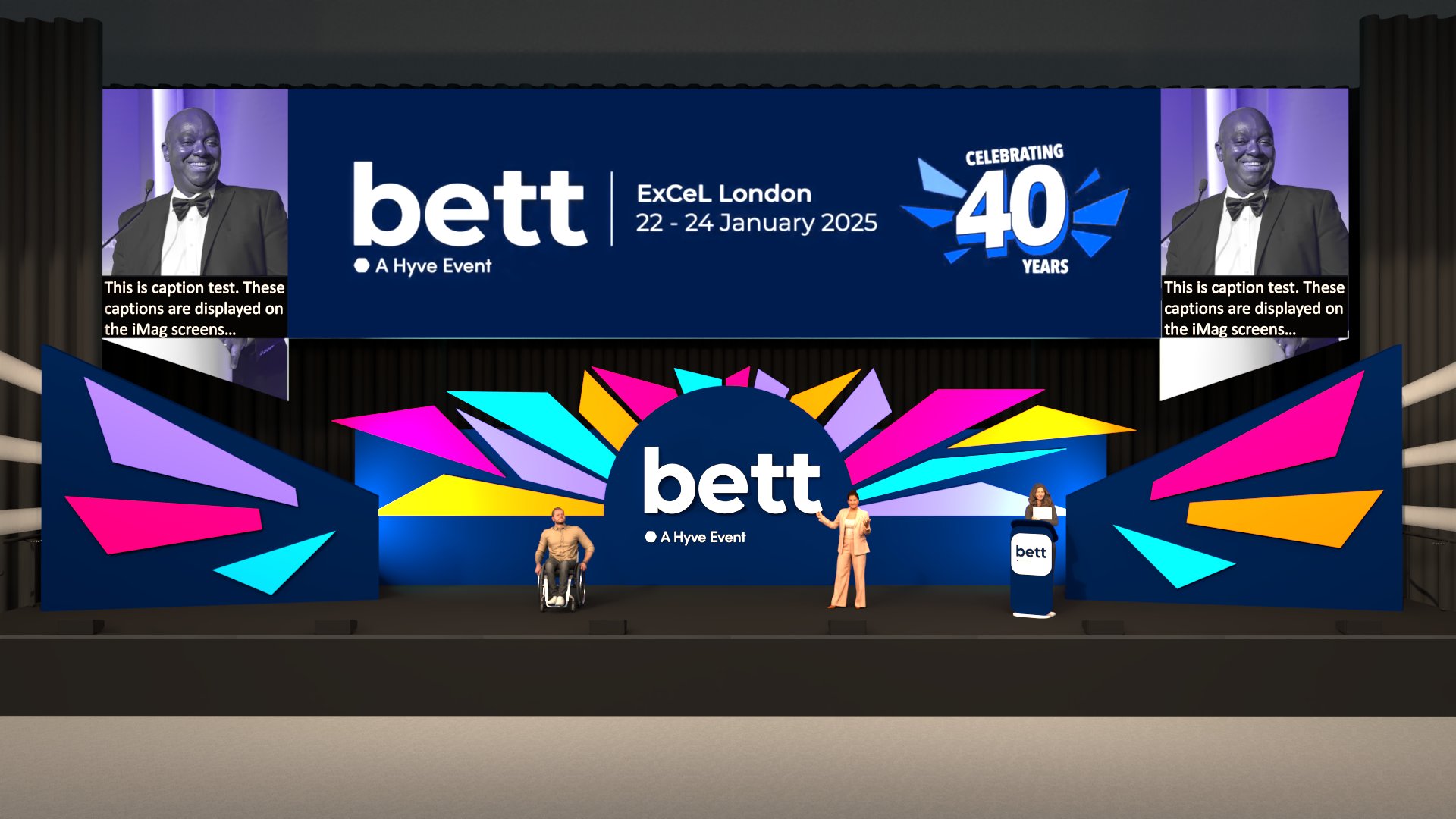 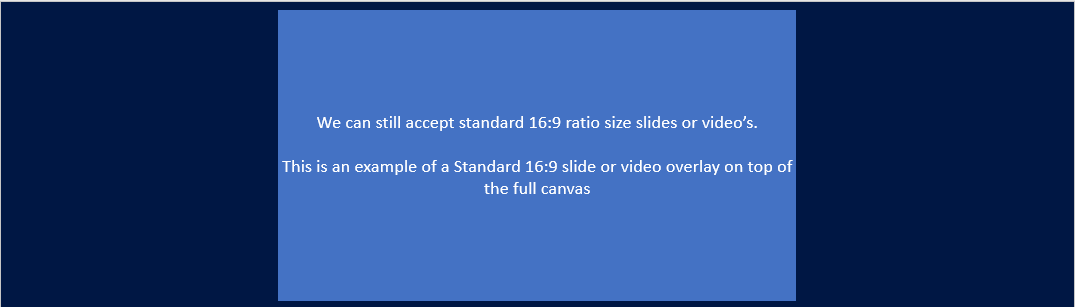 With 16:9 overlay
(lighter blue area)
Our preferred presentation format is PowerPoint.  Please note we cannot support presenting directly from the cloud as we can’t guarantee Wi-Fi stability.
     Please avoid links to cloud-based drives (such as your personal, work or School G-Drive) or links to YouTube etc. We also can’t accept PDF presentations. 
Please upload your presentation via this link here which will be open until 5pm GMT 14 January 2025.

Please name your file using the following format: 
  Theatre name – Day – Session Time – Session Title 
  e.g. Teaching & Learning Theatre  – Wednesday – 10:30 – Delivering a digital strategy 

If you upload your presentation, then make edits and want to share the latest version, please name it using the same format, adding ‘v.2 or v.3’. Please also notify us via email to flag the new version. 
Videos must be embedded into the presentation and also be uploaded as a separate files using the same naming format e.g. Plenary – Wednesday – 10:30 – Delivering a digital strategy – video v.1.
Any unique fonts must also be uploaded as separate files, using the same naming format, otherwise standard fonts will be used, and text may appear skewed or at the incorrect size.

If you have missed this deadline, please email your presentation to bett.speakers@bettshow.com.  
If you have any urgent amendments during the show, you must bring your presentations to the Speaker Lounge at least one hour ahead of your talk starting